О ФИНАНСОВОМ СОСТОЯНИИ  ОРГАНИЗАЦИЙ КАМЧАТСКОГО КРАЯ
за январь-апрель 2023 года
01
Сальдированный финансовый результат организаций Камчатского края
02
Прибыль организаций Камчатского края
О финансовом состоянии организаций
Камчатского края*

за январь-апрель 2023 года
03
Убыток организаций Камчатского края
04
Финансовые результаты деятельности организаций Камчатского края
05
Доля организаций, получивших прибыль (убыток) Камчатского края
06
Просроченная кредиторская задолженность организаций Камчатского края
07
Просроченная дебиторская задолженность организаций Камчатского края
2
* Ежемесячные данные оперативной статистики.
САЛЬДИРОВАННЫЙ ФИНАНСОВЫЙ РЕЗУЛЬТАТ ОРГАНИЗАЦИЙ КАМЧАТСКОГО КРАЯ*
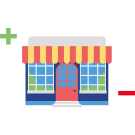 ЯНВАРЬ-АПРЕЛЬ 2023 г., В % К СООТВЕТСТВУЮЩЕМУ ПЕРИОДУ ПРЕДЫДУЩЕГО ГОДА
6 508,1
МЛН РУБЛЕЙ
27,7%
К ЯНВАРЮ-АПРЕЛЮ2022 ГОДА
2022 год
2023 год
-
=
ПРИБЫЛЬ
УБЫТОК
САЛЬДИРОВАННЫЙ ФИНАНСОВЫЙ РЕЗУЛЬТАТ
3
* По сопоставимому кругу организаций в соответствии с методологией бухгалтерского учета.
САЛЬДИРОВАННЫЙ ФИНАНСОВЫЙ РЕЗУЛЬТАТ ОРГАНИЗАЦИЙ КАМЧАТСКОГО КРАЯ
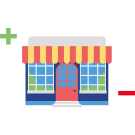 ЯНВАРЬ-АПРЕЛЬ 2023 г., МЛН РУБЛЕЙ
Всего 6 508,1 млн рублей
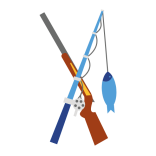 6 131,3
Сельское, лесное хозяйство, охота,рыболовство и рыбоводство
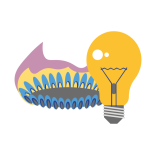 4 208,1
Обеспечение электрической энергией, газом и паром; кондиционирование воздуха
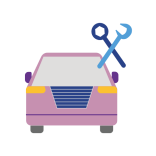 945,1
Торговля оптовая и розничная; ремонт автотранспортных средств и мотоциклов
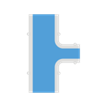 84,2
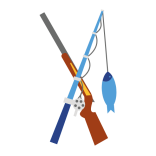 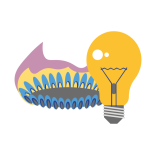 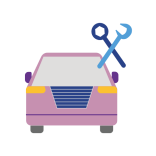 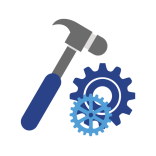 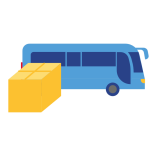 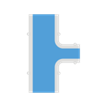 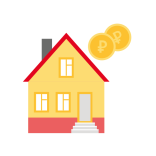 Водоснабжение; водоотведение, организация сбора и утилизации отходов, деятельность по ликвидации загрязнений
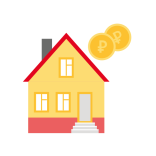 63,7
Деятельность по операциям с недвижимым имуществом
4
ПРИБЫЛЬ ОРГАНИЗАЦИЙ КАМЧАТСКОГО КРАЯ
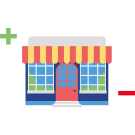 ЯНВАРЬ-АПРЕЛЬ 2023 г., МЛН РУБЛЕЙ
Всего 16 547,5 млн рублей
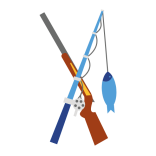 8 796,3
Сельское, лесное хозяйство, охота,рыболовство и рыбоводство
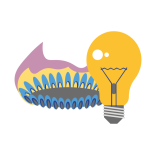 4 300,3
Обеспечение электрической энергией, газом и паром; кондиционирование воздуха
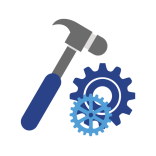 1 187,2
Обрабатывающие производства
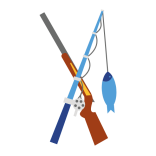 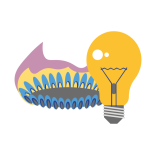 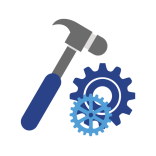 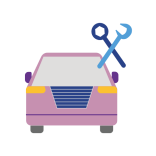 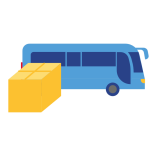 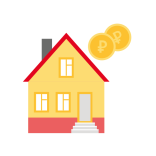 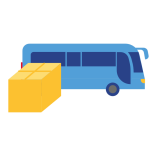 590,1
Транспортировка и хранение
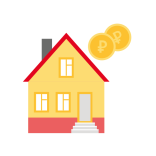 69,4
Деятельность по операциям с недвижимым имуществом
5
УБЫТОК ОРГАНИЗАЦИЙ КАМЧАТСКОГО КРАЯ
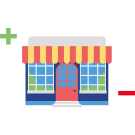 ЯНВАРЬ-АПРЕЛЬ 2023 г., МЛН РУБЛЕЙ
Всего 10 039,4 млн рублей
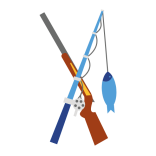 2 665,0
Сельское, лесное хозяйство, охота,рыболовство и рыбоводство
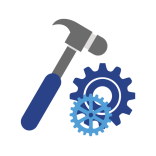 388,6
Обрабатывающие производства
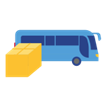 198,2
Транспортировка и хранение
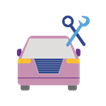 50,5
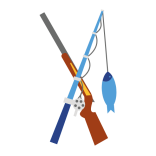 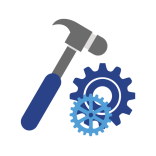 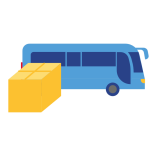 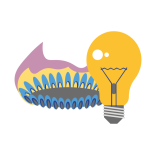 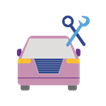 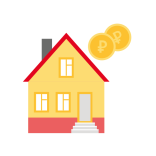 Торговля оптовая и розничная; ремонт автотранспортных средств и мотоциклов
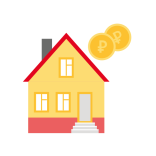 5,7
Деятельность по операциям с недвижимым имуществом
6
ФИНАНСОВЫЕ РЕЗУЛЬТАТЫ ДЕЯТЕЛЬНОСТИ ОРГАНИЗАЦИЙ КАМЧАТСКОГО КРАЯ
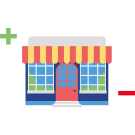 ЯНВАРЬ-АПРЕЛЬ 2023 г., В % К СООТВЕТСТВУЮЩЕМУ ПЕРИОДУ ПРЕДЫДУЩЕГО ГОДА*
ПРИБЫЛЬ
УБЫТОК
7
* По сопоставимому кругу организаций в соответствии с методологией бухгалтерского учета.
ДОЛЯ ПРИБЫЛЬНЫХ ОРГАНИЗАЦИЙ КАМЧАТСКОГО КРАЯ
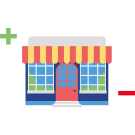 60,9% по краю в целом
ЯНВАРЬ-АПРЕЛЬ 2023 г., %
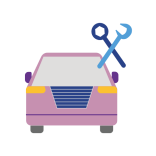 76,2%
Торговля оптоваяи розничная; ремонт автотранспортных средств и мотоциклов
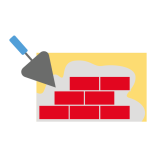 71,4%
Строительство
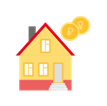 70,0%
Деятельность по операциям с недвижимым имуществом
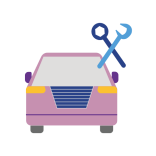 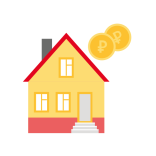 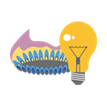 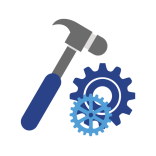 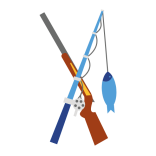 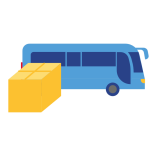 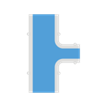 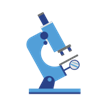 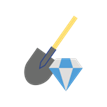 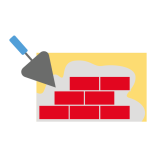 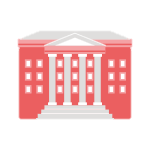 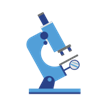 33,3%
Деятельность профессиональная, научная и техническая
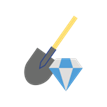 28,6%
Добыча полезных ископаемых
8
ДОЛЯ УБЫТОЧНЫХ ОРГАНИЗАЦИЙ КАМЧАТСКОГО КРАЯ
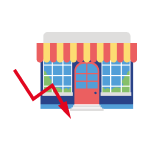 39,1% по краю в целом
ЯНВАРЬ-АПРЕЛЬ 2023 г., %
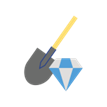 71,4%
Добыча полезных ископаемых
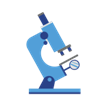 66,7%
Деятельность профессиональная, научная и техническая
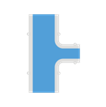 60,0%
Водоснабжение; водоотведение, организация сбора и утилизации отходов, деятельность по ликвидации загрязнений
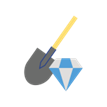 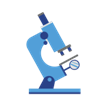 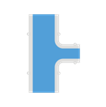 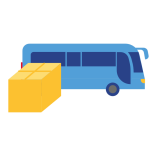 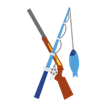 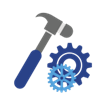 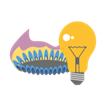 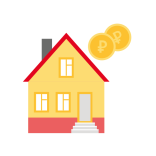 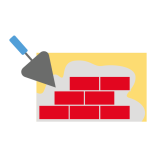 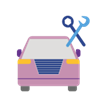 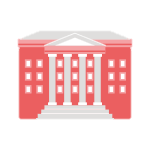 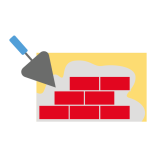 28,6%
Строительство
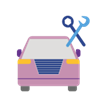 23,8%
Торговля оптовая и розничная; ремонт автотранспортных средств и мотоциклов
9
ПРОСРОЧЕННАЯ КРЕДИТОРСКАЯ ЗАДОЛЖЕННОСТЬОРГАНИЗАЦИЙ КАМЧАТСКОГО КРАЯ
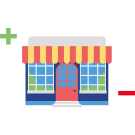 НА КОНЕЦ АПРЕЛЯ 2023 ГОДА, В % К СООТВЕТСТВУЮЩЕМУ ПЕРИОДУ ПРЕДЫДУЩЕГО ГОДА
929,2
МЛН РУБЛЕЙ
49,9%
К КОНЦУ АПРЕЛЯ 2022 ГОДА
0,9%
К ОБЩЕМУ ОБЪЕМУКРЕДИТОРСКОЙ ЗАДОЛЖЕННОСТИ
2022 год
2023 год
10
ПРОСРОЧЕННАЯ ДЕБИТОРСКАЯ ЗАДОЛЖЕННОСТЬОРГАНИЗАЦИЙ КАМЧАТСКОГО КРАЯ
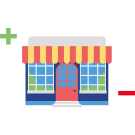 НА КОНЕЦ АПРЕЛЯ 2023 ГОДА, В % К СООТВЕТСТВУЮЩЕМУ ПЕРИОДУ ПРЕДЫДУЩЕГО ГОДА
4 134,5
МЛН РУБЛЕЙ
61,0%
К КОНЦУ АПРЕЛЯ 2022 ГОДА
3,8%
К ОБЩЕМУ ОБЪЕМУДЕБИТОРСКОЙ ЗАДОЛЖЕННОСТИ
2022 год
2023 год
11